Brukerhistorier
Ny EPJ i Lørenskog kommune
Brukerhistorie 1: Bo- og omsorgstjenesten
Hanna er helsefagarbeider og skal jobbe dagvakt på en av BOT sine enheter. Hun arbeider også som vikar ved sykehjemmet, og har hatt turnusfri i fem dager. Hanna skal oppdatere seg på journalinnholdet til beboer hun skal arbeide med denne vakten, 
men har kun 15 minutter å gjøre dette på før morgenstell. 
Hun logger seg inn i EPJ på mobil/nettbrett/pc. Ved innlogging kan Hanna velge hvilket arbeidsforhold hun ønsker å logge inn på; «sykehjem» eller «BOT». Hanna velger «BOT». 
Hannas startside er tilpasset hennes stilling og arbeidsoppgaver, og viser blant annet endringer som er gjort siden hun logget seg inn sist. Varslene er tilpasset ulike oppgaver og kategorier for hennes stilling og ansvarsområde, hvor noen av dem er obligatoriske for Hanna å lese gjennom før hun kommer seg videre i systemet. 

Når hun åpner varslene, vises endringen. Da registreres det også at Hanna har «lest og forstått» innholdet. Primærkontakten til beboeren har mulighet til å se hvem som har lest varslene, og kan på denne måten holde oversikt.  

I varselet som Hanna åpnet, står det at de ansatte som arbeider med beboer, ikke skal gi oppmerksomhet ved kasting/knusing av tallerkener. Beboer har HOL kap 9. vedtak grunnet utfordrende atferd. Når Hanna har brukt tvang iht. HOL kap 9 registrerer hun dette inn i EPJ. Registreringen fungerer som automatisk signering av utført tvang. Alle registreringer som gjøres i EPJ kan hentes inn og presenteres visuelt for de som har tilgang til å hente ut sensitiv informasjon om beboer.
Brukerhistorie nr 2: Lavterskeltilbud
Anne har fått en kronisk sykdom. Fastlegen anbefaler kommunes tjeneste "Systematisk oppfølging". I kartleggingssamtalen bruker koordinator et nettbrett og et validert kartleggingsverktøy. Svarene til Anne om behov og hva som var viktig for henne medfører ytterligere spørsmål tilpasset hennes situasjon - med automatiske forslag om tiltak og tilhørende oppgaveliste. 

Kartleggingen lagres til pasientjournalen hennes, og målinger blir registrert på rett sted for å kunne følges videre framover. Sykepleier sender kopi av gjennomført kartlegging til Anne og mannen elektronisk. Her kan de også kunne svare tilbake dersom noe ikke stemmer eller de ønsker å supplere informasjonen. Samtidig får de en lenke til et digitalt samtykkeskjema for å opprette pasientjournal og gi tilgang til nødvendige ressurser for behandling og oppfølging av tjenestene hun mottar.

Etter noen måneder med systematisk oppfølging og bruk av digitale verktøy i kartleggingen, framgår det at hun gradvis trenger flere lavterskel-tjenester, velferdsteknologi-løsninger og også etter hvert mer bistand i hjemmet. I forkant av hvert vedtak om økte tjenester, får hun kartleggingsspørsmål som hele tiden bygger på tidligere kartlegginger. Med gradvis tyngre tjenester og mer informasjon, blir kunnskapen om Anne stadig mer omfattende. 
Tiltak som oppfølging av Annes mann, forhåndssamtaler og behandlingsavklaringer foreslås som automatiske tiltak underveis i forløpet, og gjøres på en systematisk måte som gir trygghet for både Anne og mannen.
Brukerhistorie nr 3: Fysio/ergo voksne
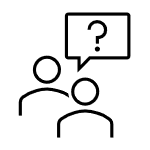 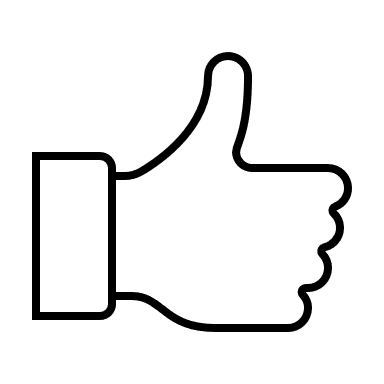 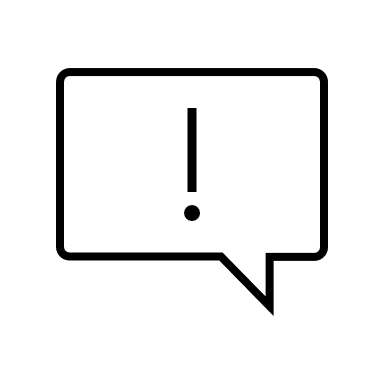 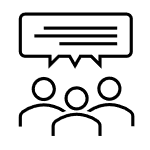 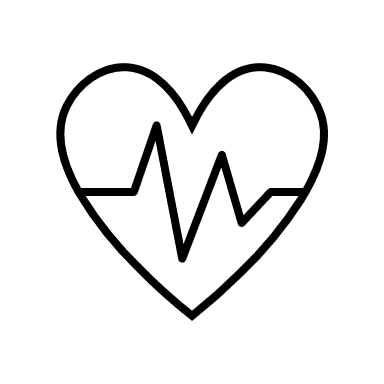 I ventetiden følger KI med på innbyggers journal, i og med at det ligger en henvisning til ergoterapitjenesten inne, varsles tjenesten dersom KI oppdager avvik/endringer i innbyggers helsetilstand, som f.eks. fall, nedgang i vekt, sykdom ol. Dette gir oss muligheten til å endre prioritet dersom det er relevant for henvisningen som ligger inne.
En mangelfull henvisning er mottatt hos kommunens fysioterapi- og ergoterapitjeneste. Et spørsmål stilles til EPJ-systemets KI funksjon for supplerende opplysninger hentet fra journal som kan gi oss et bedre bilde av innbyggers helsestatus.
KI gir god og utfyllende informasjon, hentet fra tidligere epikriser, journalnotat fra andre tjenester og målinger nylig gjort av hjemmesykepleier. Dette medfører at tjenesten gir en god og relevant vurdering av hastegrad for den enkelte innbygger, på en rask og effektiv måte.
Innbygger har fått god oppfølging fra en terapeut som er oppdatert på innbyggers helsestatus. Tjenesten kom inn i rett tid. Nå klarer innbygger seg selv og er fornøyd med oppfølgingen hen har fått.
Brukerhistorie nr 4: Helsestasjon
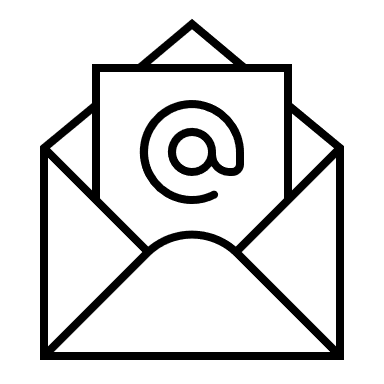 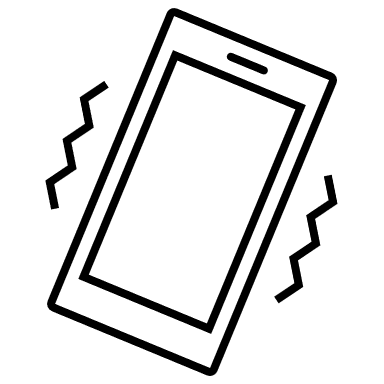 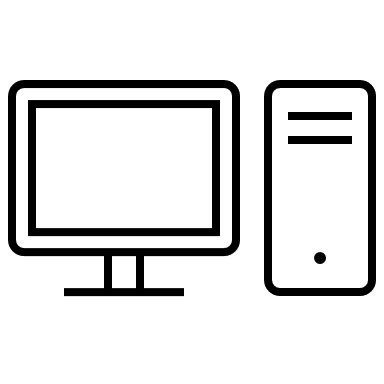 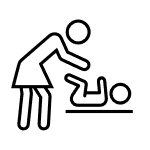 Elektronisk epikrise kommer og legger seg automatisk inn i riktig journal og fast helseperson varsles. 
Alle ansatte på enheten har til en hver tid oversikt over innkomne signerte/usignerte dokumenter
Foresatte av «nytt barn i kommunen» får digital varsel  med lenke til nødvendig informasjon og skjemaer til utfylling og digital signering.
Det opprettes journal og sendes varsel til nødvendig fagpersoner.
Helsestasjon/skolehelsetjenesten har fått elektronisk varsel via folkeregisteret inn i Epj om et nytt barn i kommunen.
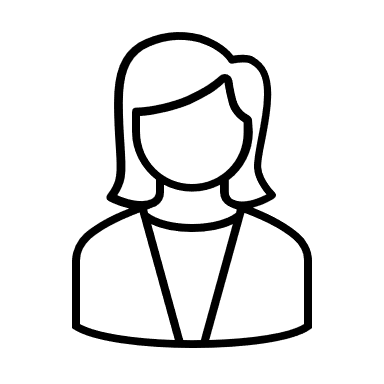 På bakgrunn av valg av oppfølgingsgruppe genereres oppgavelister for videre oppfølging av barnet med mulighet for varsling og filtrering.
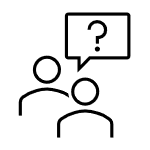 Klinisk data registreres inn utfra retningslinjer mest mulig strukturert.
Digital ankomstregistrering. 
Varsling til definerte ressurser. 
Digital vekt og høydemåling rett inn i EPJ.
Nora får digitalt varsel på timen til Maria med lenke til endring/avlysning av time dersom det ikke passer. Påminnelse sendes ut 7 og 3 dager før med info om frister, lenke til nødvendig informasjon og skjemaer til utfylling og digital signering.
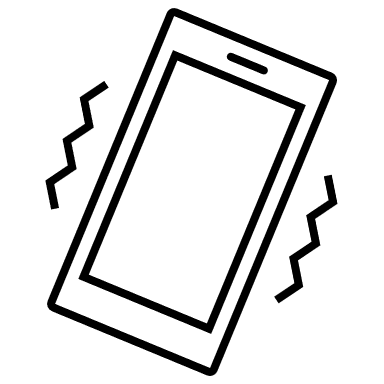 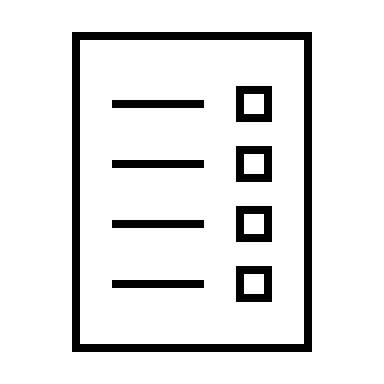 Forslag til alle timer etter førstegangskonsultasjon genereres i EPJ i henhold til regler
Ved avlysning av timer fra tjenestested sendes varsel til tjenestemottaker med tilpasset informasjon
Brukerhistorie nr 5:       Helsestasjon for ungdom
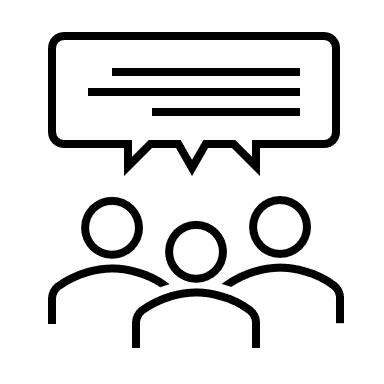 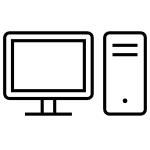 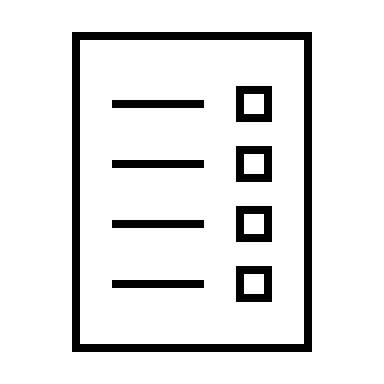 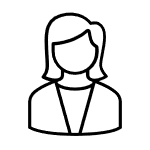 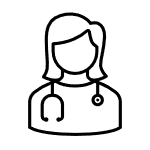 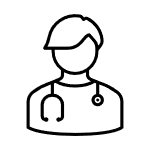 Samna hun ut et digitalt skjema med diversmøter på drop in på HFU samme dag. Der fyller e spørsmål. Opplysningene på skjemaet går rett inn i journal (informasjon om at det kobles med journal står på skjemaet).
Samna ønsker kontakt med Helsestasjon for ungdom(HFU) fordi hun har vært utsatt for et seksuelt overgrep og er preget av dette psykisk. Hun er i tillegg redd for at hun kan være gravid eller ha fått kjønnssykdommer. Hun logger seg inn via HelseNorge ol. hvor hun kan finne informasjon om åpningstider, kontaktinfo og kan bestille time. Samna kan også sende en sikker melding som HFU kan svare på.
Det kommer frem en oversikt i journalsystemet over hvem som venter på å komme inn, og Samna har fått tildelt et nummer når hun fylte ut skjemaet digitalt. Lege/jordmor/helsesykepleier/sekretær henter inn neste fra listen. Samna ønsker bl.a. ta test for seksuelt overførbare sykdommer (SOI-test), anbefales å henvises digitalt til Overgrepsmottaket, ønsker timer hos psykolog og får tilbud om henvisning til fysioterapi for avspenning.
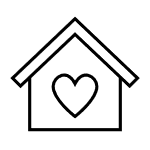 Fysio- og ergoterapitjeneste: henvendelse dit sendes digitalt til avspenningsgruppe. Det er mulig å lage en liste i journalsystemet over kursdeltagere som aktuelle ansatte har tilgang til.
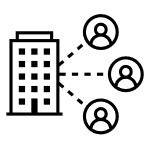 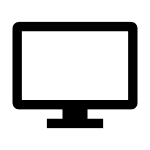 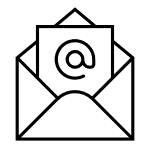 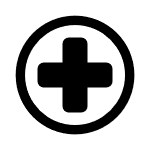 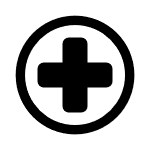 SOI-test: Test av seksuelt overførbare sykdommer sendes  laboratoriet, rekvisisjon fylles ut og sendes digitalt. Prøvesvar mottas digitalt i journalsystemet og vises for Samna i Helsenorge/ Kjernejournal. Det kommer et varsel i journalsystemet når svaret har kommet.
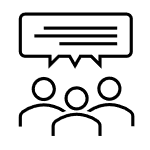 Samna fyller ut digitalt samtykkeskjema der det er behov for dette for samarbeid med andre tjenester.
Samna ønsket i tillegg prevensjonsveiledning. Det sendes elektronisk resept til apoteket.
Overgrepsmottaket: Ansatt på HFU kommuniserer digitalt direkte med Overgrepsmottaket (sikker kommunikasjon) på Legevakten i Oslo og avtaler at Samna kommer dit.
Hvis Samna er gravid, sendes det en (sikker) henvendelse digitalt til poliklinikken på Ahus med beskjed om at Samna kommer dagen etter.
Forebyggende psykisk helsetjeneste (FPH): henvendelse til psykolog sendes digitalt fra journal og det er mulighet i journalsystemet for sikker kommunikasjon mellom HFU og FPH.
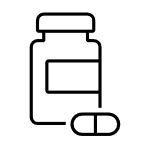 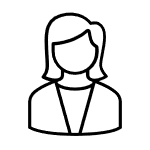 Samna ønsker kontakt med helsesykepleier på skolen. Det sendes en henvendelse til helsesykepleier via journalsystemet.
Brukerhistorie nr 6: Administrasjon
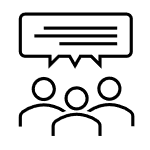 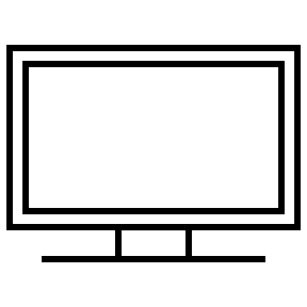 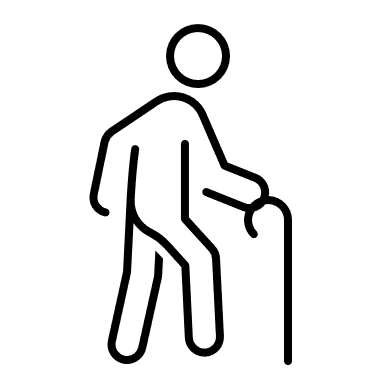 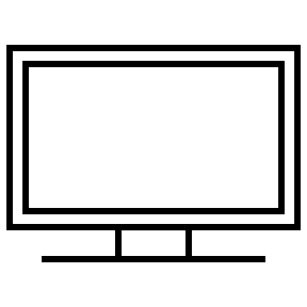 Alle ansatte på enheten har til en hver tid oversikt over innkomne signerte/usignerte dokumenter
Varsel om mottatt henvendelse eller melding til rett fagperson.
Tverrfaglig henvendelsesmøte håndterer henvendelsen og setter prioritet. Prioriteten legges til digital venteliste, og det krysses av om forvaltningsbrev og ev. tilleggsinformasjon skal sendes til brukers digitale postkasse.
Fristen nærmer seg, varsel kommer opp på antall avvik og det sendes ut automatisk brev til brukere der fristen overskrides, med tilpasset informasjon. Avvik registreres automatisk.
Digital henvendelse fra Kåre eller pårørende han har gitt digitalt samtykke til, evt via annen tjenesteyter – i EPJ/via helsenorge.no/i pasientmodul/annet
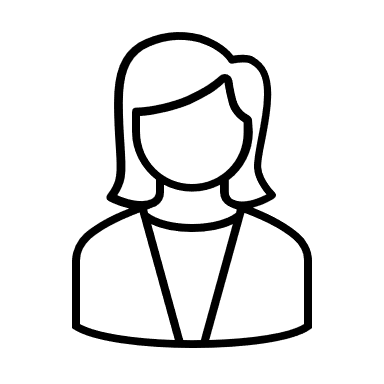 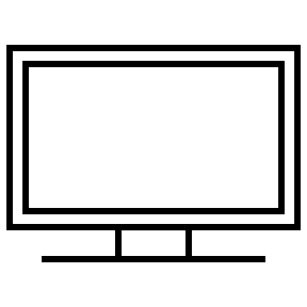 Fordeling til terapeut registreres til alle aktuelle steder. Tilpasset varsling til definerte kontaktpersoner involvert i tjenesten.
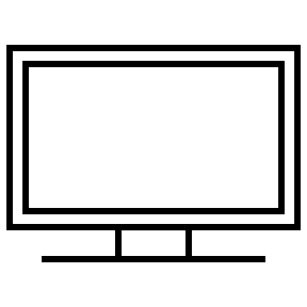 Avslutning av tjenesten – få en sjekkliste som kvalitetssikrer avslutningen. Informasjon til bruker sendes digitalt ved opprettelse, endring og avslutning av tjeneste.
Dersom det ikke er aktivitet i journalen av aktuell terapeut, sendes et varsel med forespørsel om tjenesten skal avsluttes.
Brukerhistorie nr 7: Saksbehandling
Bente er saksbehandler, og jobber blant annet med søknader om tjenester fra kommunen. 
Når hun mottar en digital søknad fra en innbygger som ikke har en journal fra før, registrerer hun en ny. Ved å taste inn fødselsnummeret til søkeren, fylles kontakt- og pårørendeinformasjon automatisk inn. Dersom innbyggeren har kritisk informasjon i sin Kjernejournal, vil dette vises tydelig i journalen. 

Bente sender søkeren en lenke til digitalt samtykkeskjema, og innbygger fyller ut og signerer digitalt. Samtykket ligger nå koblet til søkerens journal, sammen med informasjon om kontakten som har vært gjennom SvarUT. Relevant informasjon fra den digitale søknaden legger seg på rett sted i EPJ. 

Ved utfylling av skjemaer og kartlegginger ifbm behandling av søknaden, hjelpes Bente ved at løsningen har innebygget beslutningsstøtte på alle steg i prosessen. Bente blir ikke ferdig, men mellomlagrer arbeidet sitt. 

Bente blir sykemeldt dagen etter, og lederen hennes blir varslet om at vedtaket hun jobber med har en frist for ferdigstilling som er før sykemeldingsperioden er over. Leder flytter dermed oppgaven til en annen saksbehandler med rett kompetanse, som ferdigstiller forslaget til vedtak. 
Ved ferdigstilling varsles fagansvarlig for tjenesten som foreslås i vedtaket, og hun gjennomgår vedtaket. Fagansvarlig gjør noen endringer i forslaget, og markerer det som godkjent. Varsel om endringen og godkjenningen sendes til saksbehandler som ferdigstilte vedtaket, som så signerer. 
Når vedtaket er signert, opprettes det en tiltaksliste basert på vedtaket, og varsel om dette går til fagansvarlig/leder for virksomheten som skal levere tjenesten. Hun kan nå hente inn det nye tiltaket i sin turnusplanlegging og tildele ressurser med riktig kompetanse til den nye tjenestemottakeren.
Brukerhistorie nr 8: Jordmor/helsestasjon
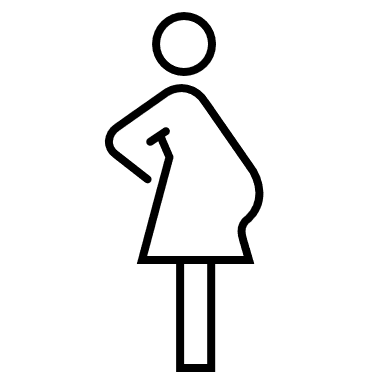 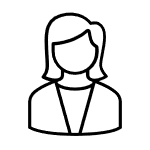 Mari skal ta glukosebelastningstest ved en lab. Jordmor sender elektronisk rekvisisjon og svaret blir tilgjengelig for de som følger opp og har tilgang til Maris journal. Prøvesvar kommer digitalt via EPJ/Kjernejournal, og jordmor mottar varsler ved endringer eller ny informasjon i Maris journal.
Jordmor dokumenterer data og informasjon i tilpasset mal. Henvisning til psykolog og gynekolog sendes digitalt fra/via EPJ. Mari signerer en digital samtykkeerklæring om at de som følger henne opp kan kommunisere med hverandre.
Mari er gravid og har fått time hos jordmor. Hun har fått påminnelse på timen med lenke til der hun kan avlyse eller melde ønske om endring av time
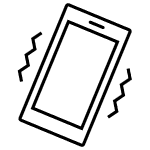 Når Mari har født, varsles helsestasjonen, og jordmor og helsesykepleier har tilgang til journaldokumenter fra sykehuset, så de kan følge opp videre.
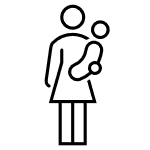 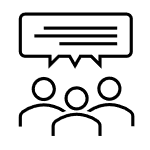 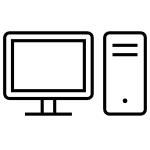 Spesialistene mottar henvisning og følger videre opp. Polikliniske notater og epikriser er tilgjengelig for de andre som følger opp kvinnen og har de nødvendige tilgangene.
Jordmor har tilgang til henvisninger, polikliniske notater, epikriser og blodprøvesvar via kjernejournal/EPJ så det er lett å se hva som har blitt gjort og ikke.
.
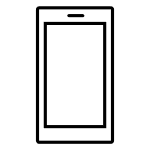 På hjemmebesøk har jordmor tilgang til all nødvendig informasjon og funksjonalitet i EPJ via mobil enhet. Mari får time til barnet hos helsesykepleier og 6-ukerskontroll av seg selv hos jordmor.
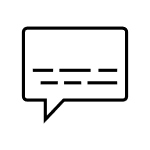 Jordmor ser at det ikke er tatt alle blodprøver som skal tas og kan ta det når Mari er hos henne.
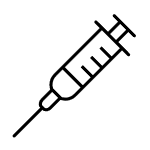 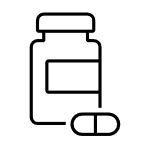 På kontroll etter fødsel får Mari en e-resept av jordmor på prevensjon.
Jordmor kan kommunisere digitalt med andre tjenesteytere (f.eks helsesykepleier) hvis det er tilleggsinfo om for eksempel mor som ikke skal skrives i barnets journal.
Brukerhistorie nr 9: Bo- og omsorgstjenesten
Geir jobber som fagansvarlig ved et tjenestested som gi tjenester til fem personer med utviklingshemming. Stillingen innebærer blant annet ansvar for å følge opp tiltaksplanene til tjenestemottakerne, og sørge for at personalet registrer diverse variabler knyttet til tiltakene. 
I dag har Geir kontordag, og han skal inn og oppsummere registreringer av forekomst av utfordrende atferd hos en av tjenestemottakerne på stedet. Fra arbeidsflaten sin velger han aktuell tjenestemottaker, og blir presentert for en oversiktlig visning av informasjon og data som er knytte til tjenestemottakeren. Han kan herfra velge hvilken informasjon han ønsker å gå inn på. 
Han ønsker en oversikt over registreringer om er gjort på utfordrende adferd den siste måneden, og ved å velge hvilken data han ønsker å se, og tidsperioden, får Geir en visuell fremstilling av det han ønsker. Han kan legge til og trekke fra ulike kriterier i denne fremstillingen, fra alle informasjonselementene og variablene som er tilgjengelige. 
Geir ser at det mangler registrering på to datoer denne måneden, dataflyten fra ressurs- og turnussystemet gir ham informasjon om hvem som var på vakt de aktuelle datoene. Han sender en digital melding til de to ansatte om å huske dette når de kommer på jobb neste gang. 

Den visuelle fremstillingen viser at forekomst av utfordrende atferd har økt betraktelig sammenlignet med forrige måned. Geir gjør en justering på et tiltak, dette utløser et varsel til saksbehandler og alle ansatte med tilgang til tjenestemottakerens journal. Løsningen sikrer god oversikt for Geir, og den gjør kommunikasjon mellom ham og personalet enkel og sikker, da informasjonsflyten ikke krever innlogging og dobbeltregistreringer i flere systemer. Han kan hele tiden følge med på data som er essensiell for å tilpasse tiltak overfor, i dette tilfelle, alvorlige utfordringer, og lett tilpasse tiltak etter behov.
Brukerhistorie nr 10: Statistikk og rapporter
Hilde er leder for en av sykehjemsavdelingene i Lørenskog. Hver måned må hun sende inn data til ulike nasjonale registre, samt rapporter internt i sektoren. I EPJ-en overføres de dataene som skal rapporteres inn til KPR automatisk til et sted i løsningen, der mottaker selv kan hente dem ut når Hilde har bekreftet at de er klare. Dataene som legges inn er predefinerte for faste rapporter, men Hilde kan legge til eller fjerne datafelter dersom kravene til hvilke data som skal sendes over endres. ​
​
Hver måned rapporterer Hilde opp i systemet på noen faste tall og trender fra sin avdeling. Både økonomi, personal og annen data knyttet til beboere legges inn i rapporten. I tillegg er det ulike tall og statistikker som ønskes, som kan være forskjellige fra måned til måned. Hvert kvartal er det en større rapport, som inneholder flere data fra driften av sykehjemsavdelingen som må inn i rapporten. Hilde kan selv sette opp hvilke data som skal hentes ut fra hennes avdeling. Det er en egen mal for det som skal rapporteres fast. I denne kan hun også legge inn nye variabler fra måned til måned etter behov. Data fra registreringer i hennes avdeling flyter over i rapporten og legges sammen med data fra de andre sykehjemsavdelingene, slik at leder kan se totalen. Dersom det mangler data fra hennes avdeling, varsles hun om det og kan sende meldinger til ansvarlige i den aktuelle enheten med en påminnelse. Hilde kan presentere dataene som rene tall, som grafer eller tabeller, slik at det blir lett å se hvordan situasjonen i hennes avdeling er.  ​
​
I neste uke skal hun holde et innlegg på et seminar med flere andre kommuner. Til presentasjonen sin legger hun inn data for det området hun skal snakke om, og lager en graf som viser det hun ønsker å si. Grafen legger hun inn i presentasjonen sin.